Муниципальное бюджетное дошкольное образовательное учреждение детский сад «Кэнчээри» 
Муниципального района «Нюрбинский район»       
Республика Саха (Якутия)
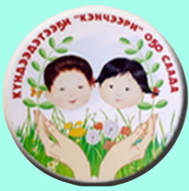 Лото:
        «Күндээдэм кыыллара, 
        көтөрдөрө, ото-маһа»
Васильева 
Саргылана Васильевна, 
                         воспитатель
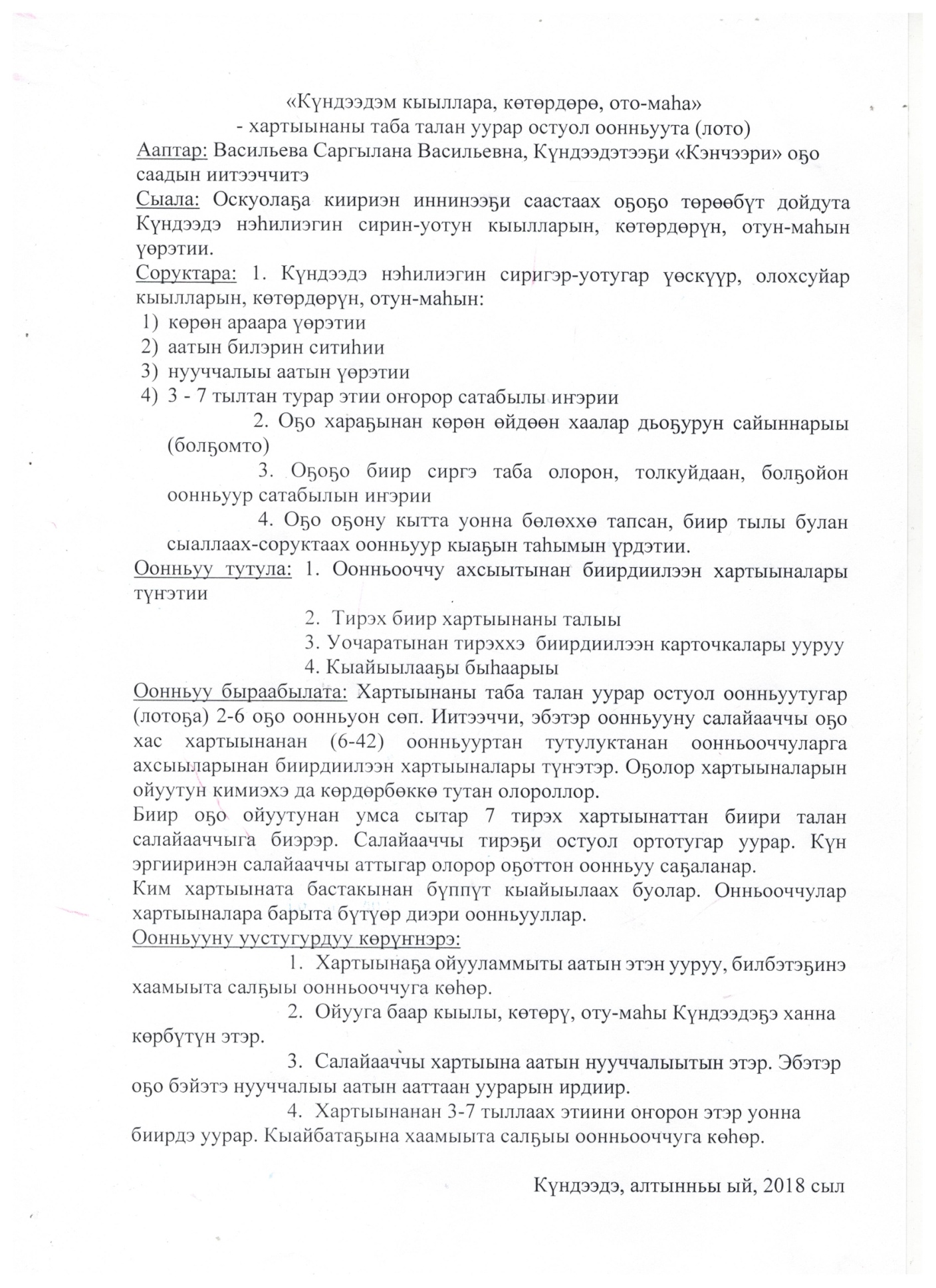 Раздаточные карты
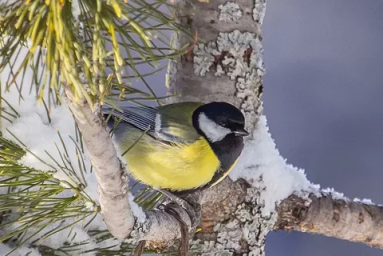 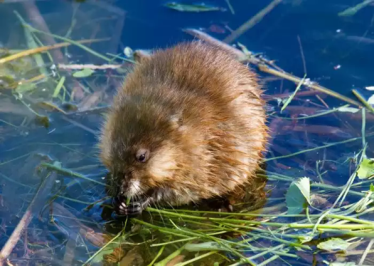 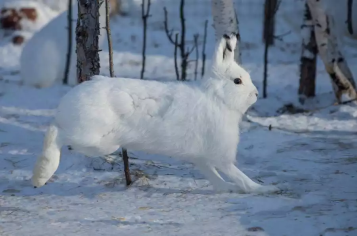 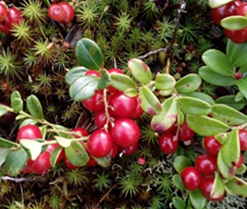 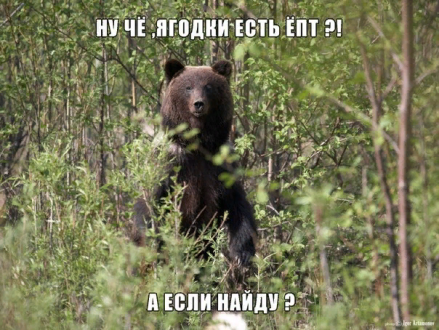 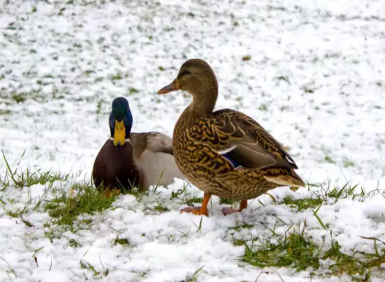 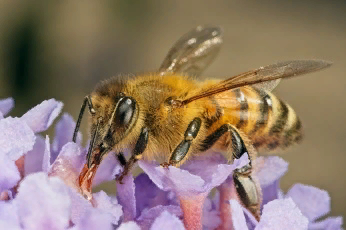 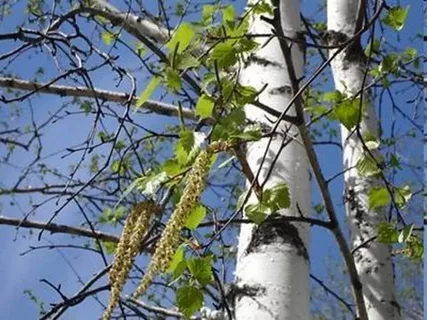 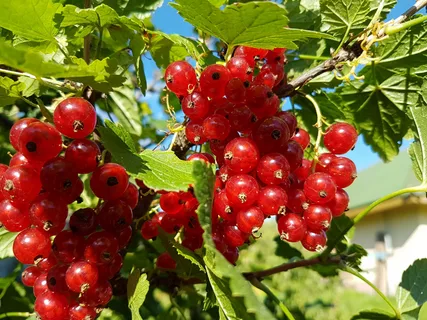 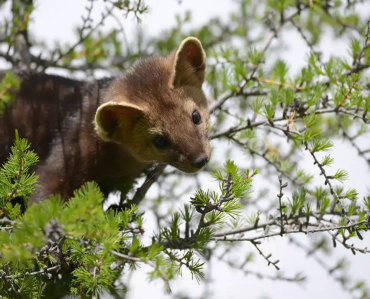 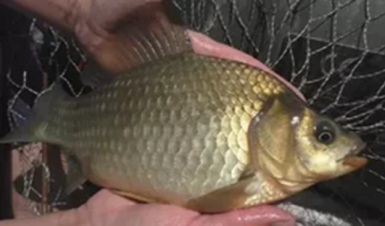 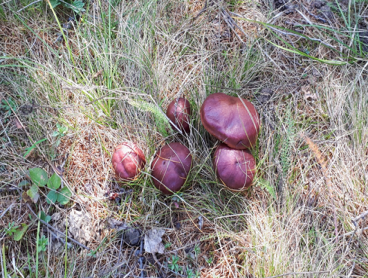 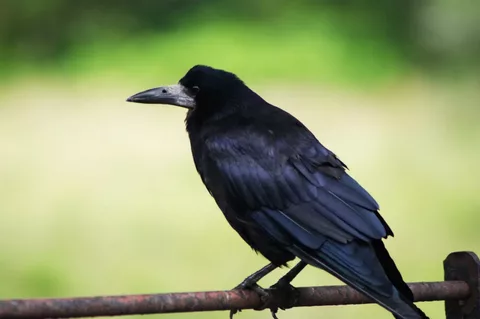 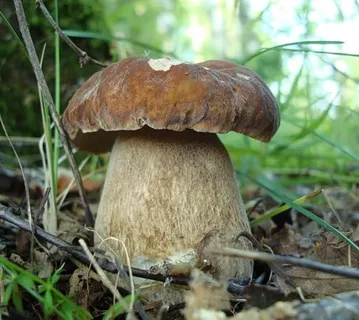 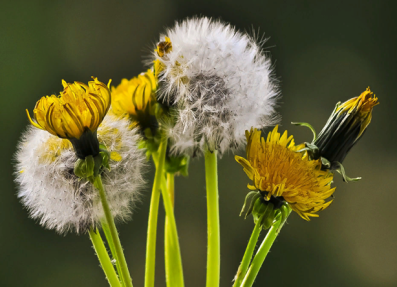 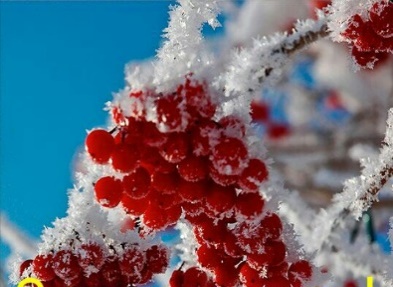 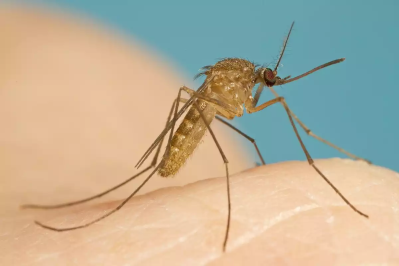 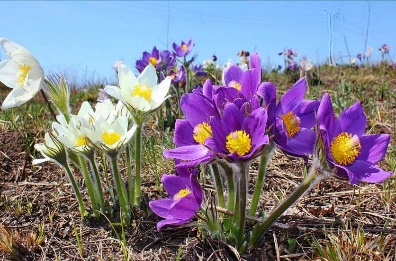 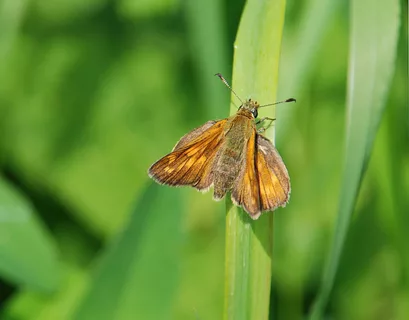 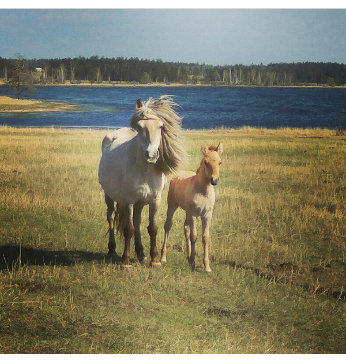 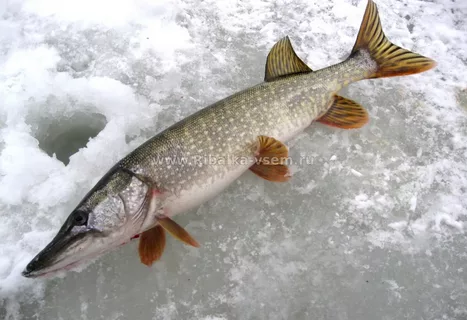 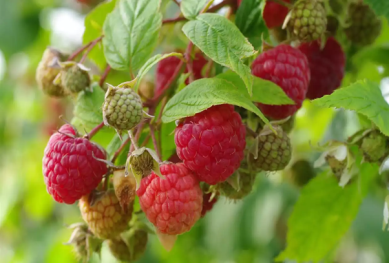 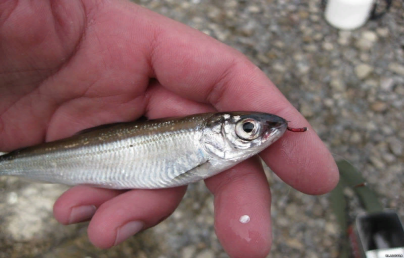 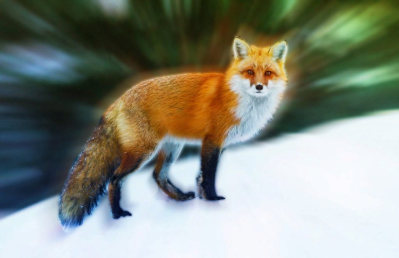 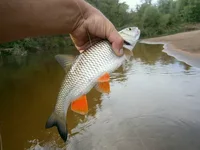 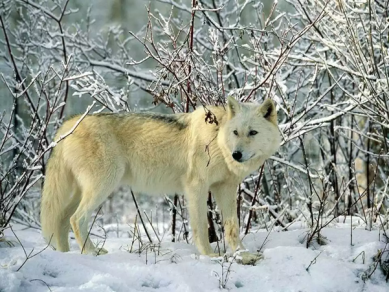 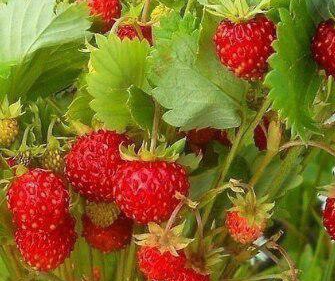 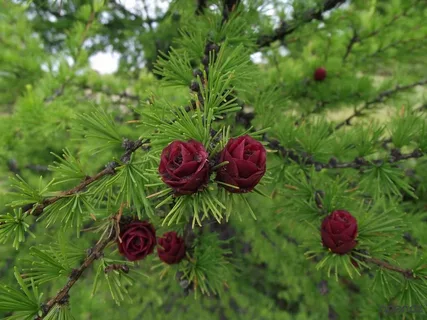 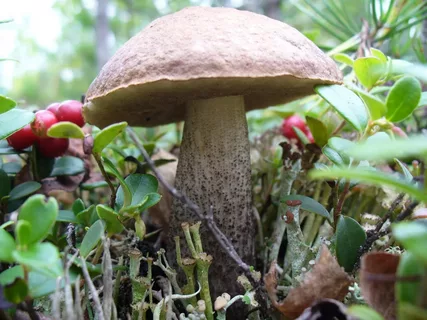 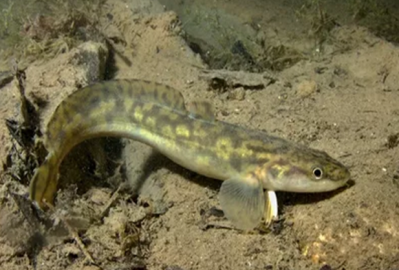 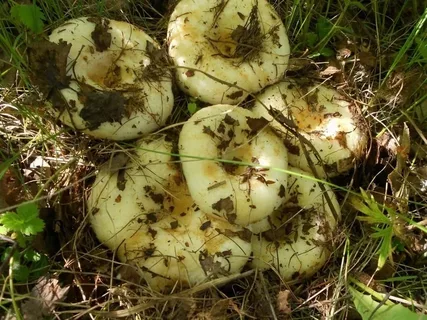 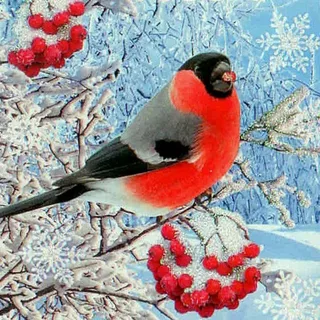 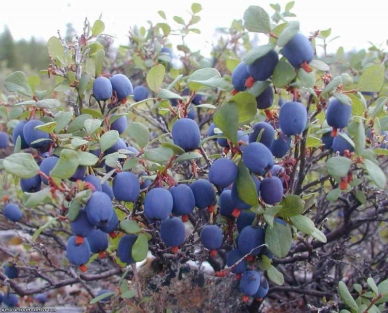 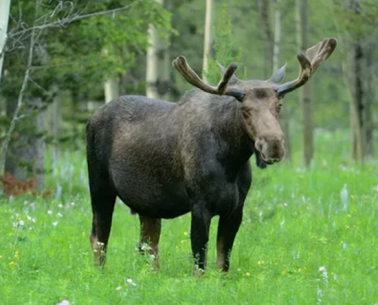 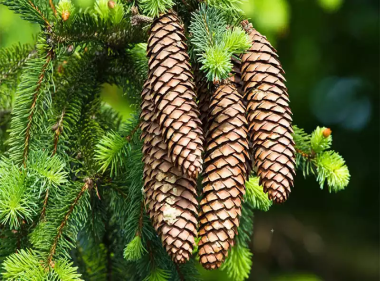 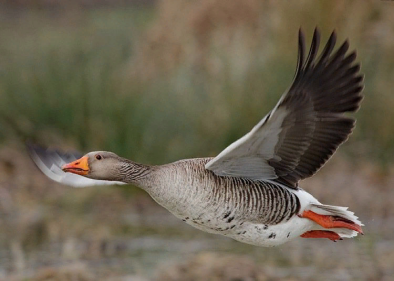 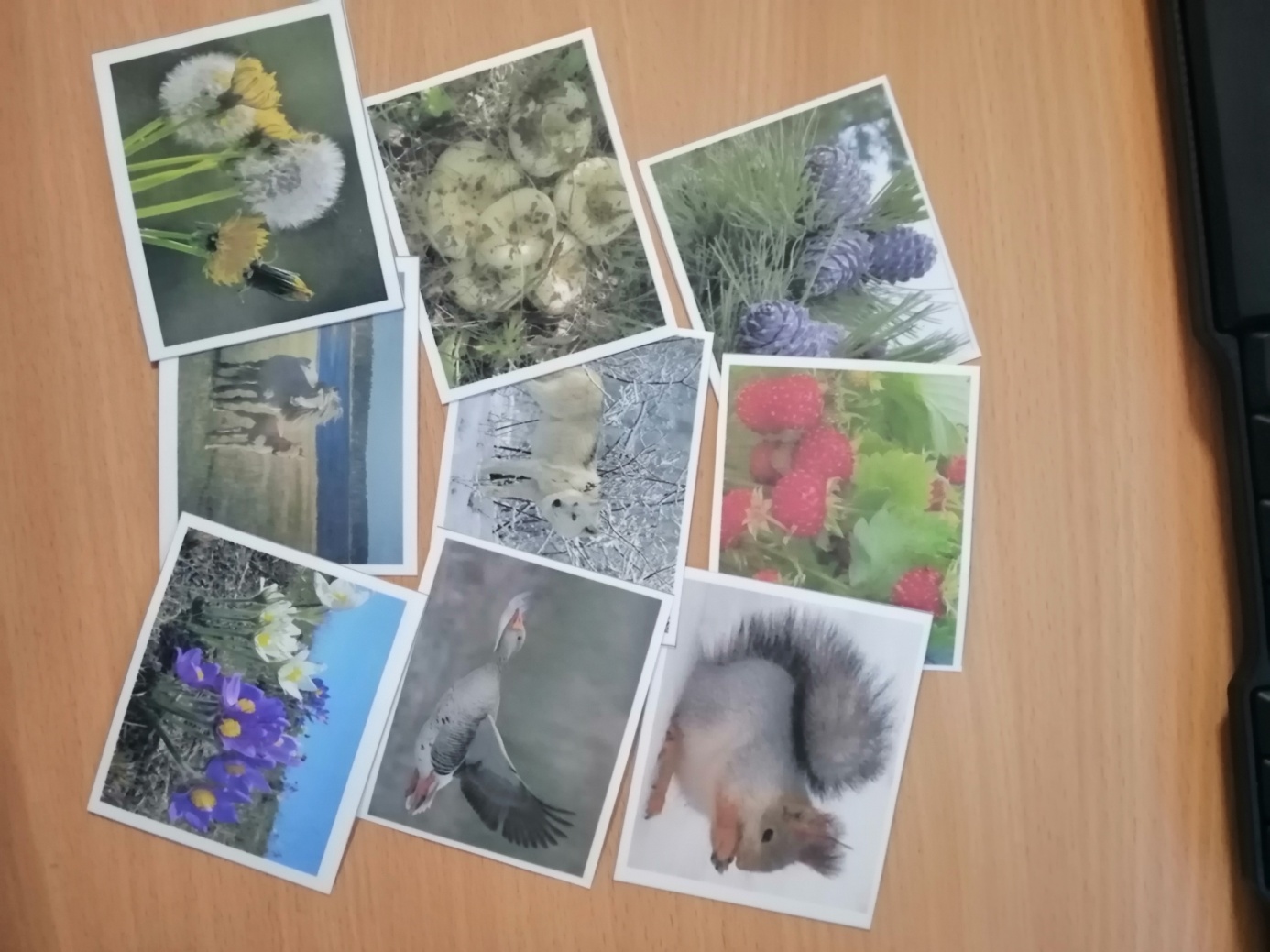 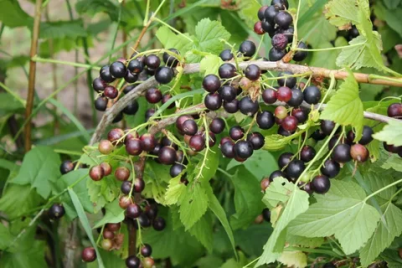 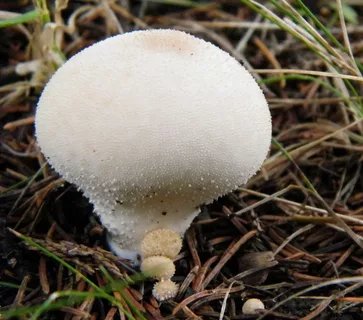 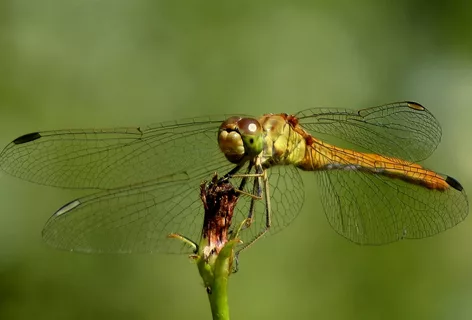 Карточки с картинками
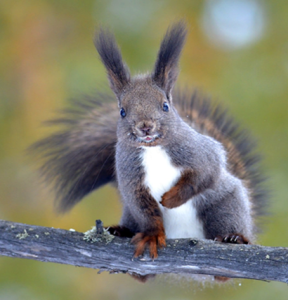 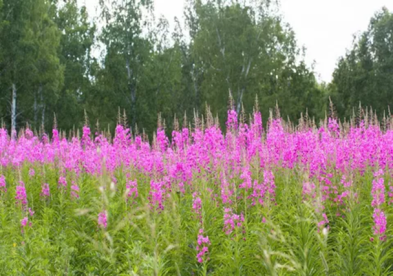 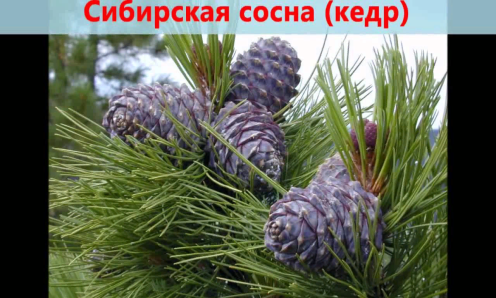 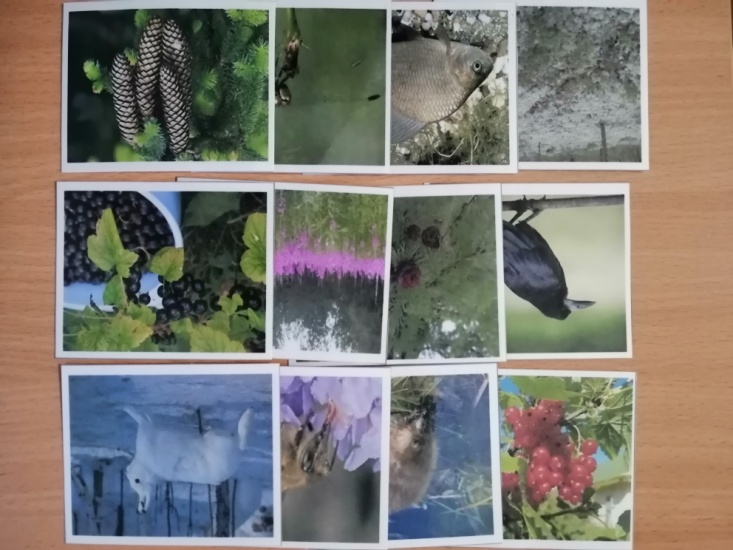 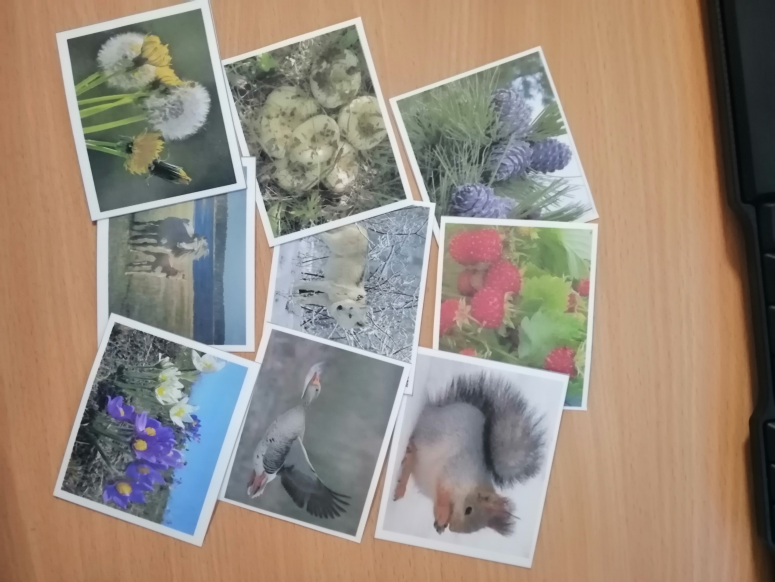